Search for heavy resonances decaying to WW, WZ, or WH boson pairs in a final state consisting of a lepton and a large-radius jet in proton-proton collisions at √s=13TeV
Intro & Overview
The standard model (SM) of particles, despite successful experimental observations that lead to the discovery of Higgs Boson, falls short of addressing several outstanding issues  such as the hierarchy problem
These shortcomings are addressed by various theoretical extensions to the SM, many which predict the existence of new heavy particles with masses near the TeV scale that couple to W, Z or the Higgs bosons that can be produced in proton-proton (PP) collisions at the CERN Large Hadron Collider (LHC)
A search for new heavy resonance X with mass between 1 and 4.5 TeV decaying to a pair of bosons (WW, WZ, WH) using pp collision at a center of mass energy of 13 TeV, collected with the CMS detector between 2016 and 2018
Procedure
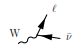 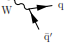 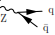 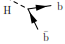 Procedure
The search is targeting resonance production via gluon-gluon fusion (ggF) and Drell-Yan-like quark-antiquark annihilation (DY), where no other decay products are expected, and via vector boson fusion (VBF) where the final state contains two additional quark-induced jets
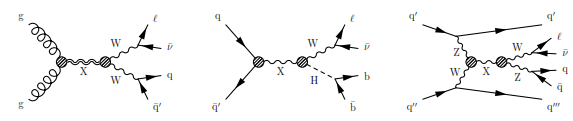 ggf
DY
VBF
Analysis
The analysis is performed by selecting events with a well reconstructed W boson that decays to an electron or muon and a neutrino, and a large radius jet.  The preselected events are then split into 24 categories based on 
Lepton flavor
Compatibility of the large radius jet substructure with vector boson or Higgs boson
VBF tagging
Compatibility of the event kinematic variables with the spin of the hypothetical resonance
Analysis & Selection Criteria
Sensitivity to the spin of the new resonance is introduced by categorizing the events based on the rapidity separation between the W boson and the large-radius jet
Different spins produced with different production mechanisms yield different distribution of the rapidity separation, and so do background events
CMS Detector
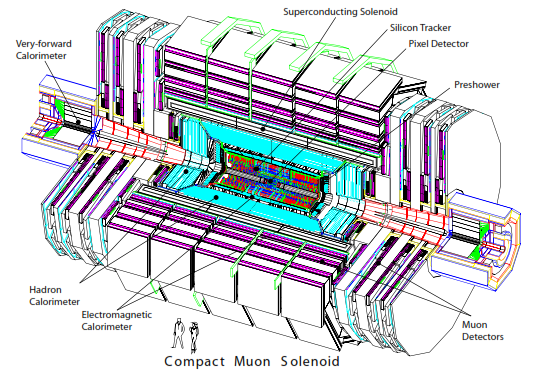 The central feature of the CMS apparatus is a superconducting solenoid of an internal diameter of 6m that provides a magnetic field of 3.8T.  This solenoid contains a silicon pixel and strip tracker, a lead tungstate crystal electromagnetic calorimeter (ECAL), and a brass and scintillator hadron calorimeter (HCAL).  Muons are detected in gas-ionization chambers embedded in the steel flux-return yoke outside the solenoid.
Event Reconstruction
Reconstruction
For each event, hadronic jets are clustered from these reconstructed particles using the infrared and collinear-safe anti-kT algorithm
The jet momentum is determined as the vector sum of all particle momenta in the jet
The reconstructed jet from the reconstructed particles using the mentioned algorithm is found from simulation to be on average within 5-10% of the true momentum over the entire pT spectrum and detector acceptance
Jet energy corrections are derived from simulation studies so that the average measured response of jets becomes identical to that of particle-level jets
Reconstruction
Events of interest are initially selected using a two-tiered trigger system.
The first level is composed of 
    custom hardware processors 
    that use the information from
    the calorimeters and muon 
    detectors to select events at 
    a rate of around 100 kHz within a fixed latency of about 4μs.
The second level, the high-level trigger (HLT), is composed of a farm of processors running a version of the full event reconstruction software optimized for fast processing and reduces the event rate to around 1 kHz before data storage.
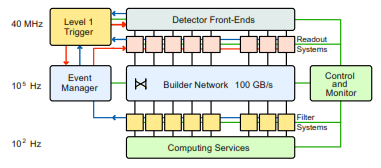 Data Acquisition
Data Acquisition
Data Acquisition
Event Selection and Categorization
Event Selection and Categorization
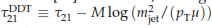 Event Selection and Categorization
Uncorrected distributions 
of the soft-drop jet mass 
mjet
Double-b tagger output
Difference in rapidity
|∆y| between 
Reconstructed bosons
Vertical bars correspond to the statistical uncertainties of the data
Event Selection and Categorization
Event Selection and Categorization
Event Selection and Categorization
Summary of the categorization scheme in the analysis.  The 24 analysis categories are defined by all possible combinations of the criteria defined in each column
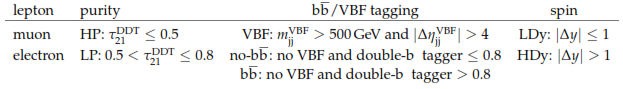 Two Dimensional Templates
Now that we’ve acquired the data from the CMS detector and categorized the events, we move forward to the simulation and modeling.  We have the following to model:
Signal modeling
Background modeling
Signal Modeling
The 2D probability density function (pdf) for signal events in the (mwv, mjet) plane is described
as the product of two one-dimensional (1D) resonant pdfs:
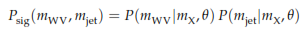 (theta is the nuisance parameters affecting the shape)
Gaussian distribution with asymmetric tails, corresponding to the simulated signal events for 11 different values of the resonance mass mx from 1.0 to 4.5 TeV, mild correlation between mwv and mjet is ignored
Mwv projections shown for different mass hypotheses of 1.5, 2.5, and 4.5 TeV for a Gbulk 
signal decaying to WW
Mjet projections shown for various Gbulk
signal decays for mx=2.5 TeV
Background Modeling
Background Modeling
The signal region is divided into slices of the soft-drop jet mass mjet: 16 slices for W+jets, and one or two slices for W+V/t  in the HP and LP categories, respectively.  Each simulated event I in a given mjet slice then contributes to the template mwv distribution in that slice by adding the following 1D Gaussian distribution:



Here, m runs over the allowed values of mwv, wi is the event weight of the simulation, corrected for differences in the mwv spectrum of W+jets observed between data and simulation in the control region, and         and        are the scale and resolution parameters from the detector response model.
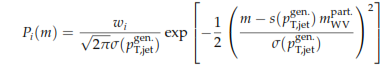 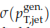 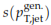 Systematic Uncertainties
Systematic uncertainties in background estimation
Systematic uncertainties in signal prediction
Results & Discussion
Comparison between the fit result and data distributions of mjet in 6 representative muon-LDY
Categories.  The 18 remaining categories have similar distributions.  Statistical uncertainties of
the data are shown as vertical bars.  The lower panels show the ratio of the data to the fit result.
Results & Discussion
Comparison between the fit result and data distributions of mwv in 6 representative muon-Ldy
categories.  The distributions in the remaining 18 categories show very similar levels of agreement.  Statistical uncertainties of data are shown as vertical bars.  Lower panels show ratio
Of data to fit result.
Results & Discussion
Results & Discussion
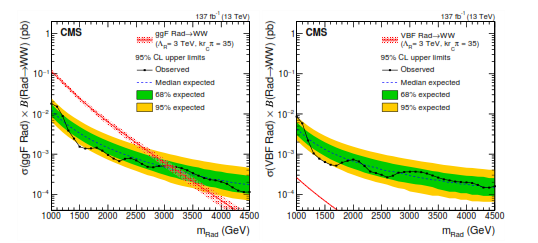 Results & Discussion
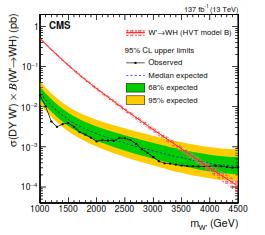